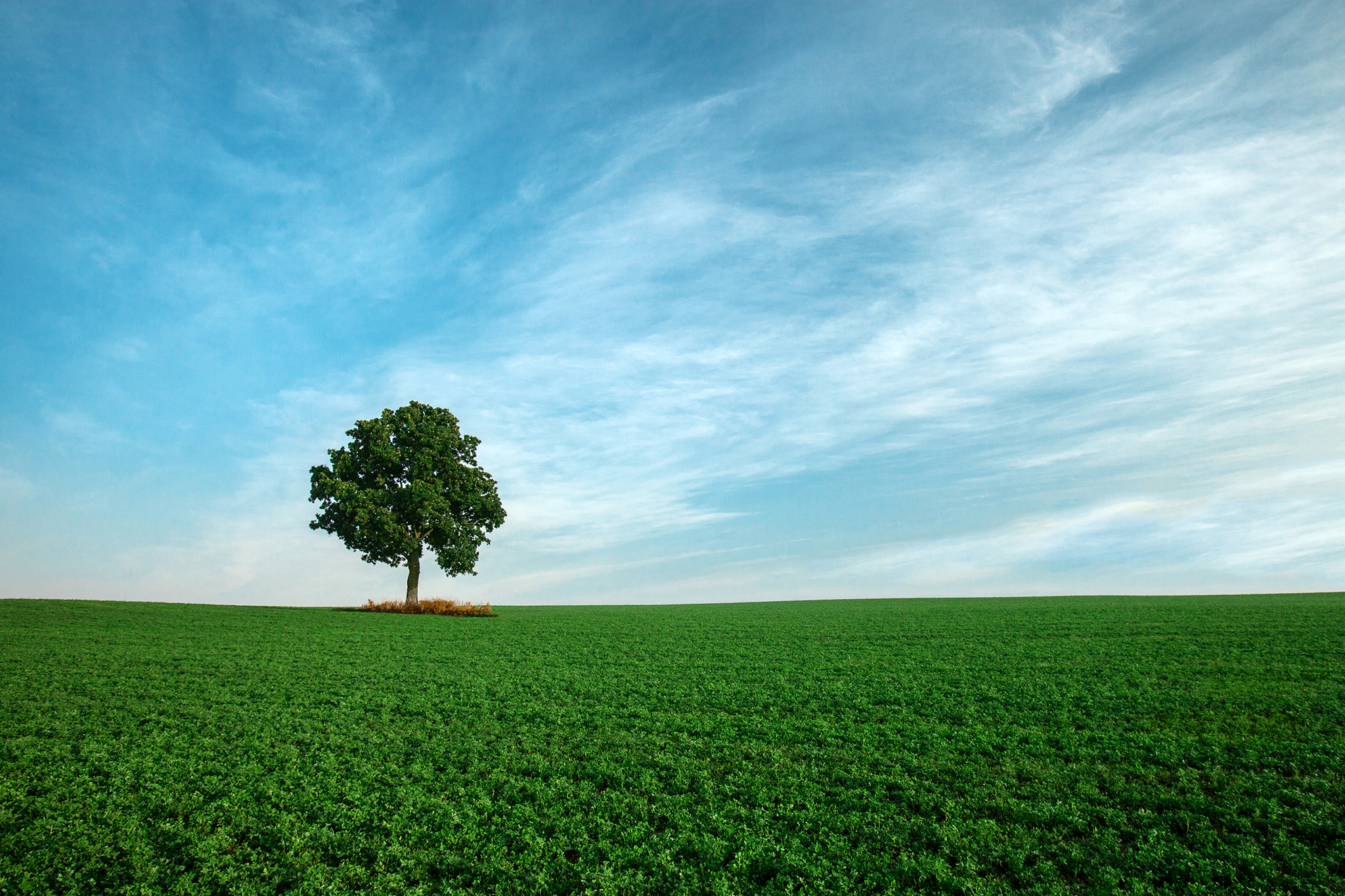 Вплив людини на атмосферу
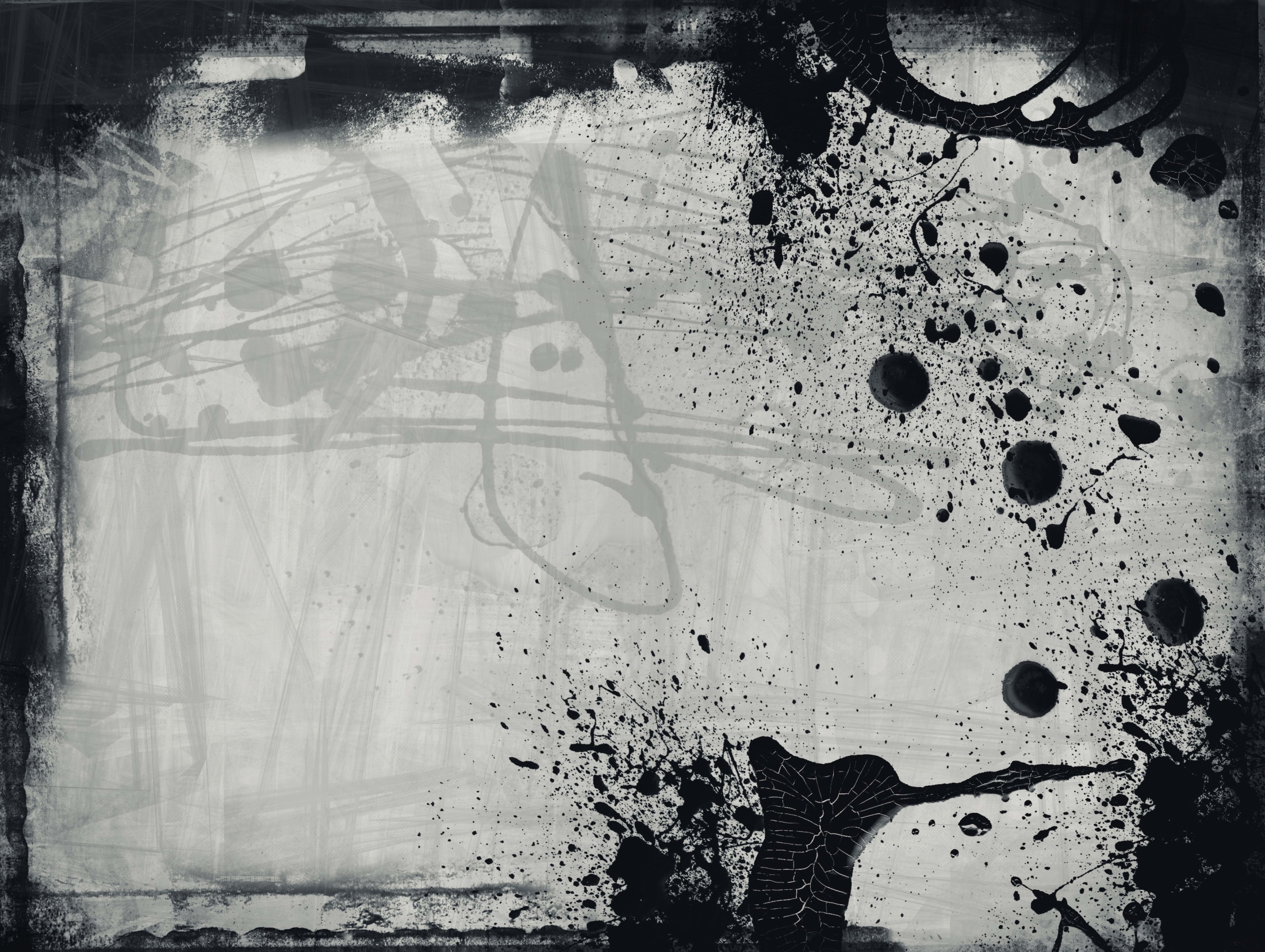 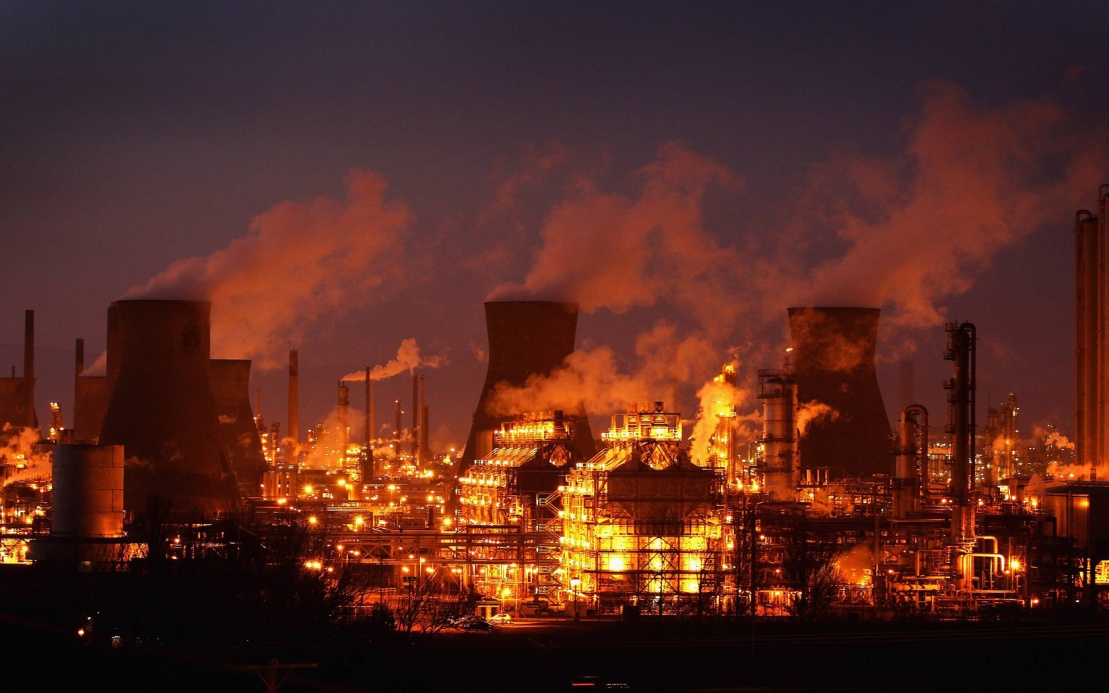 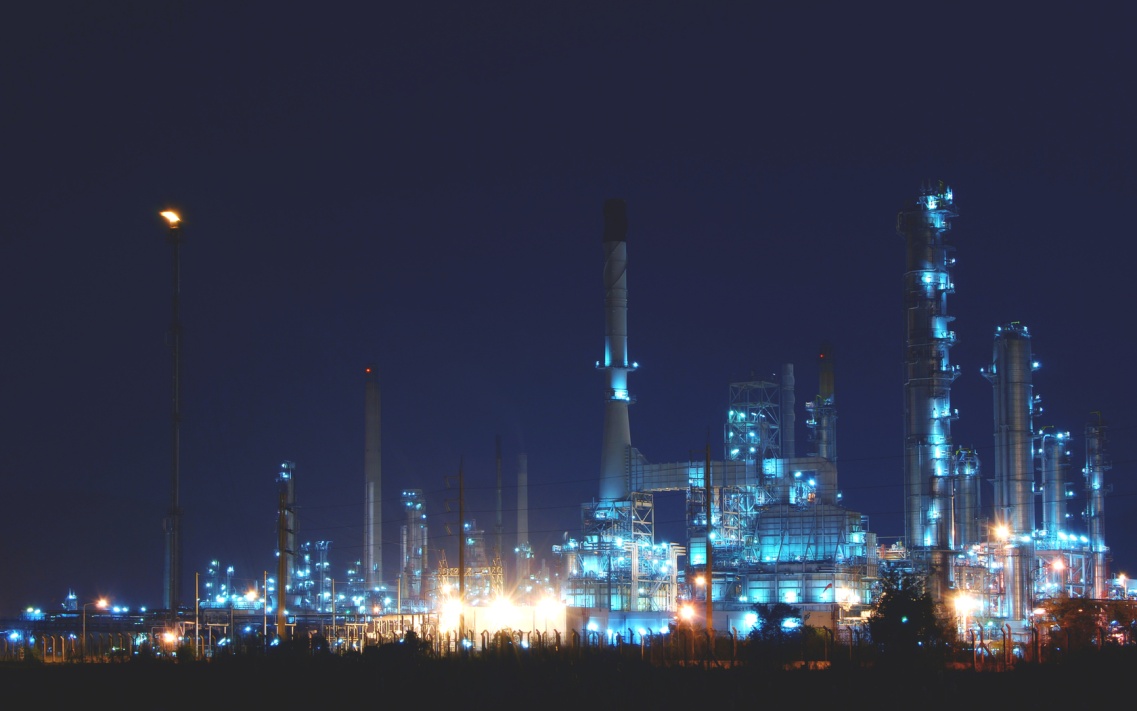 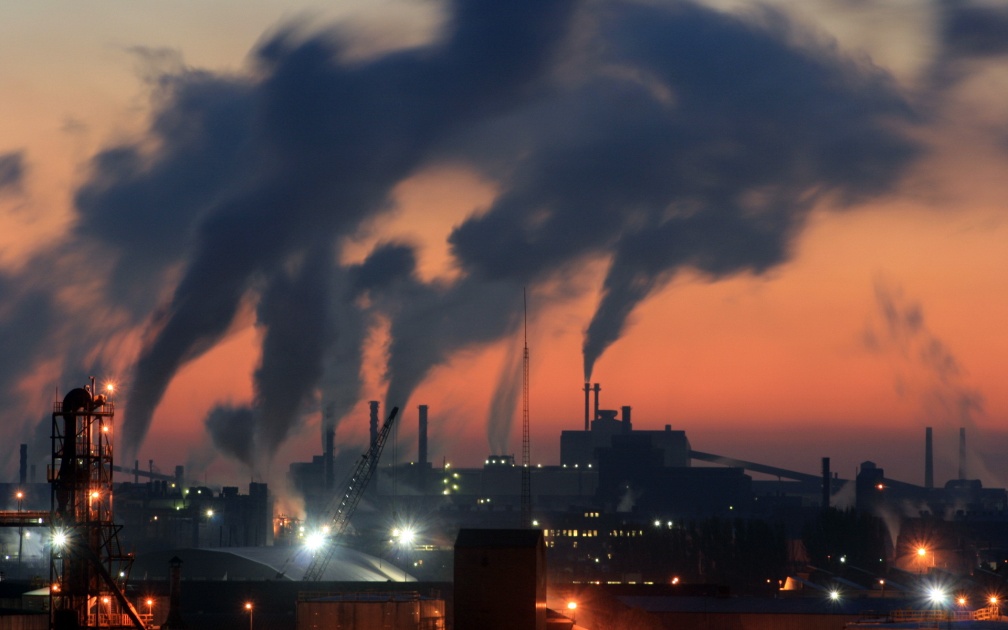 1.Промисловість
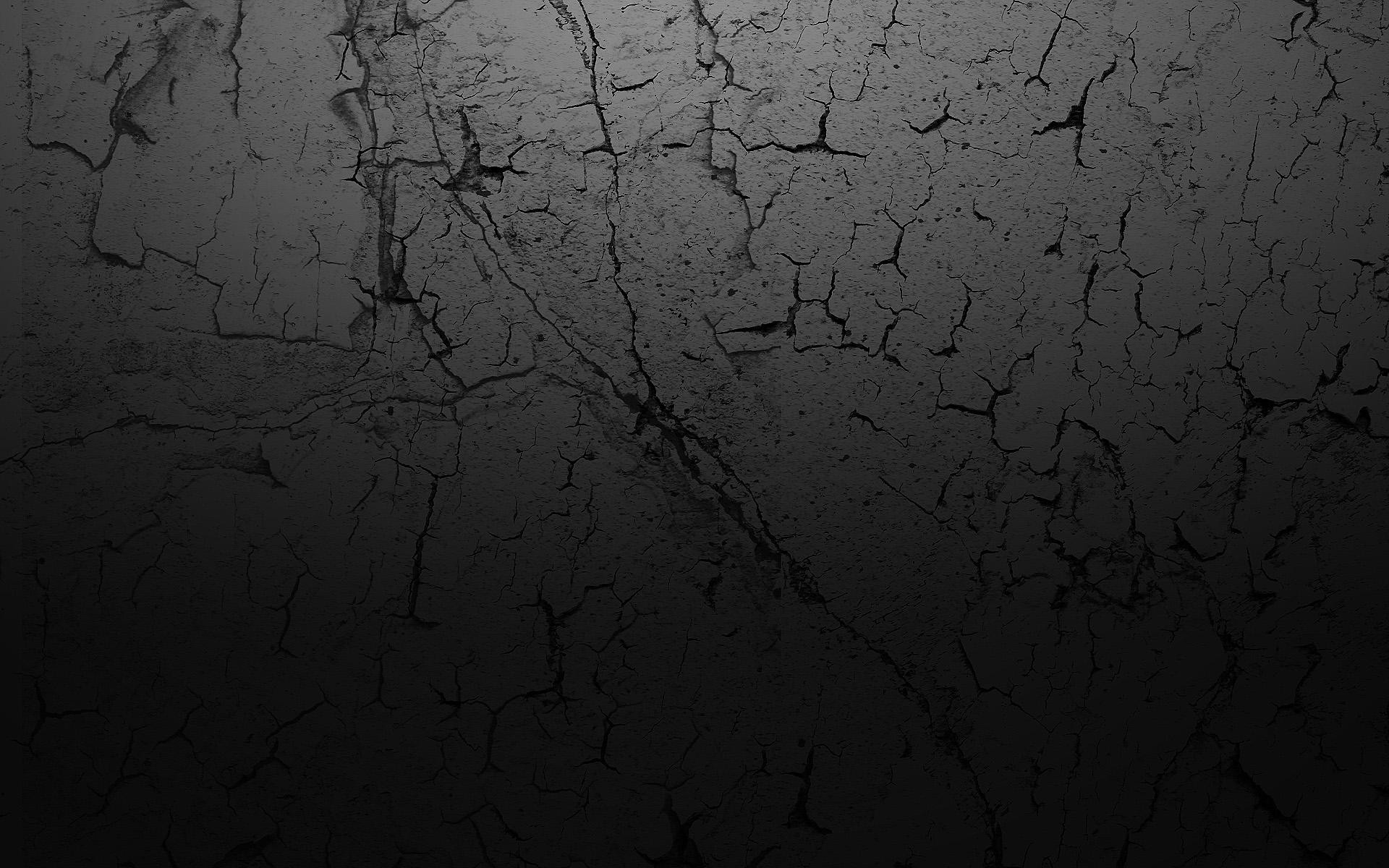 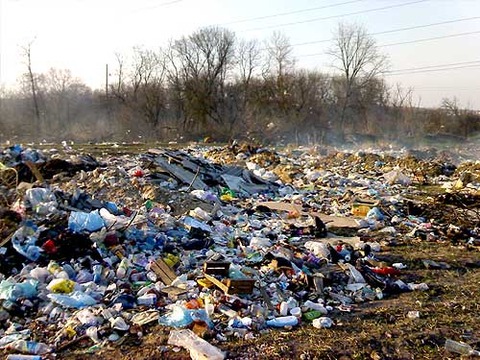 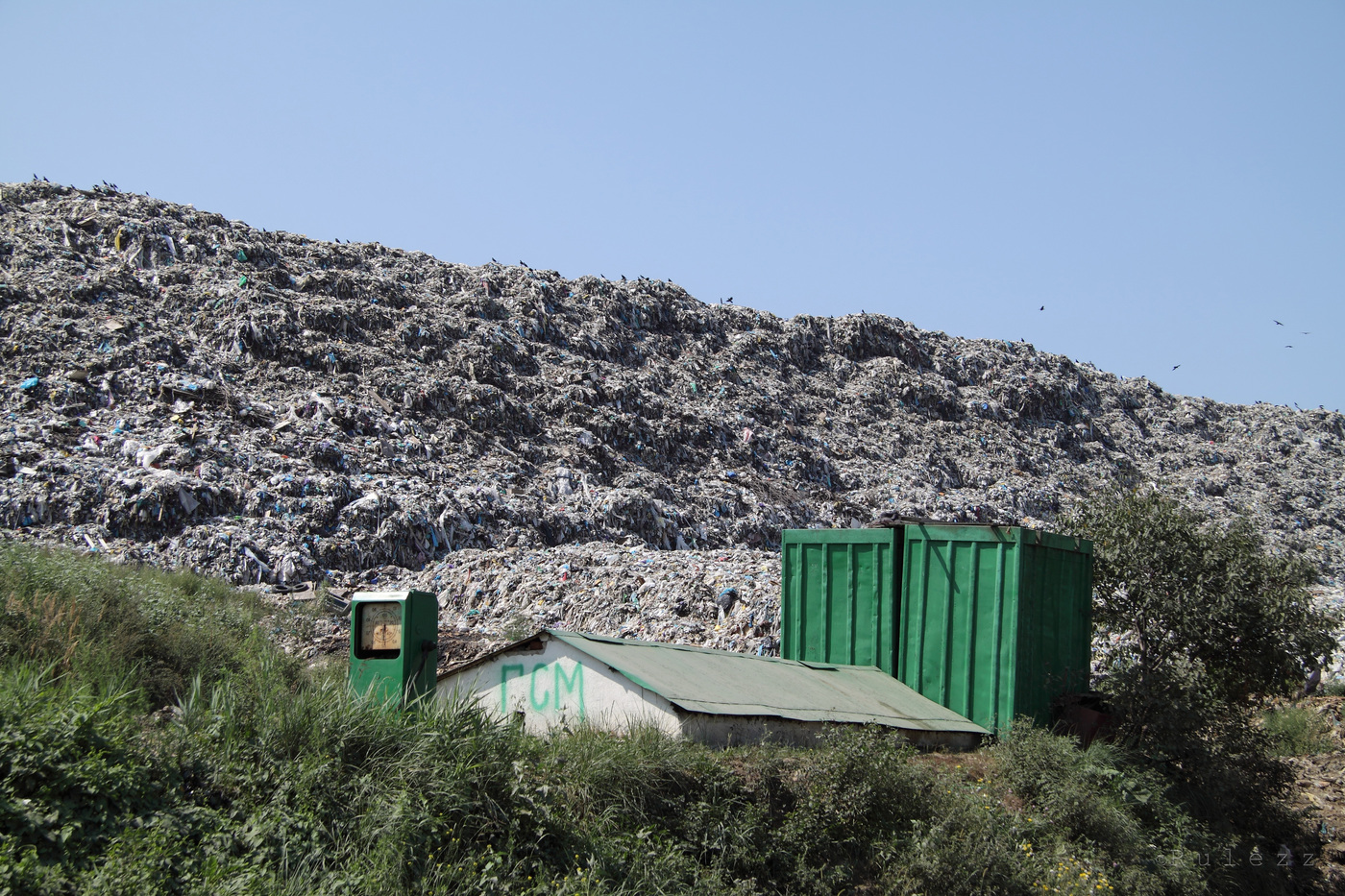 2.Звалища
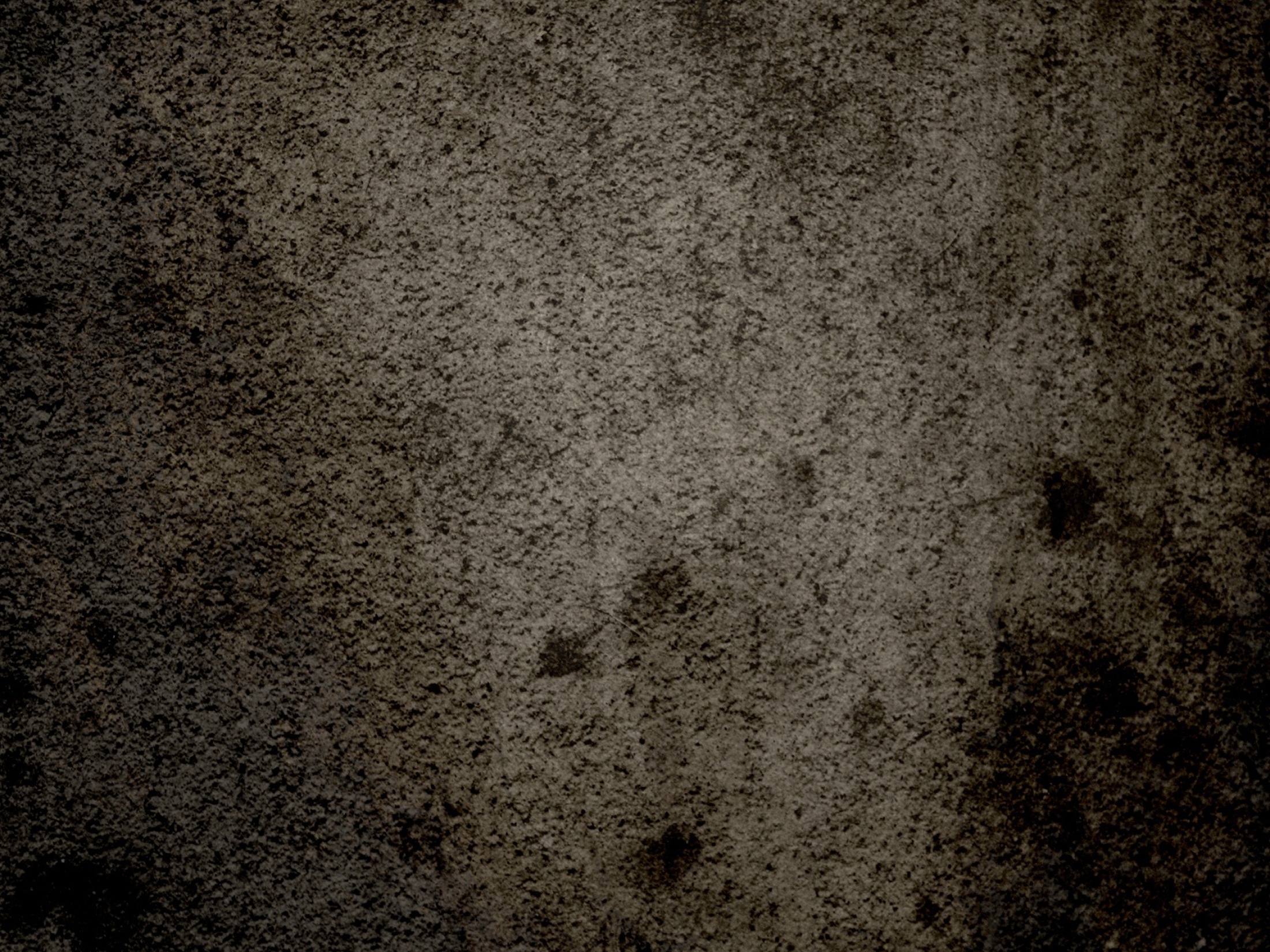 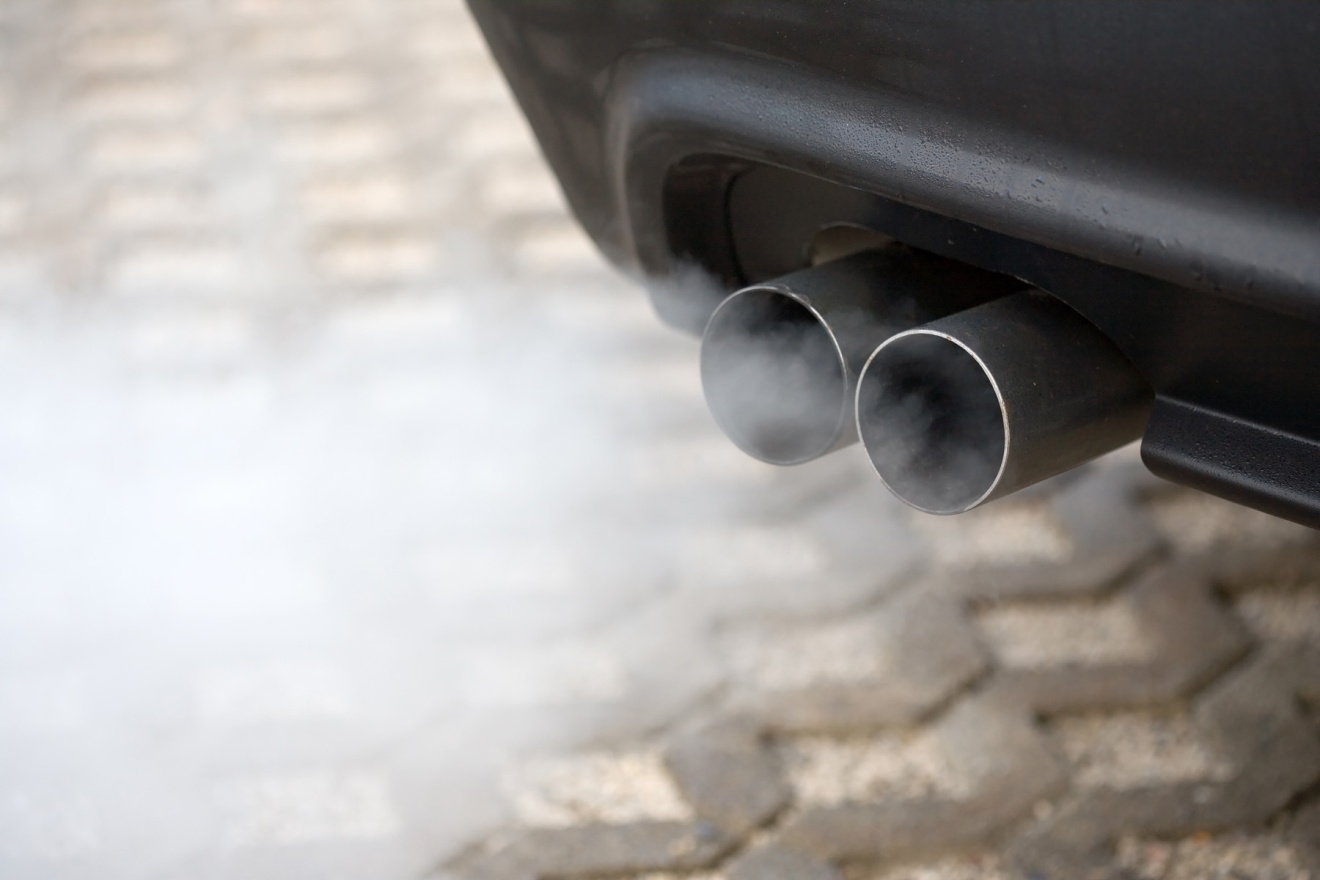 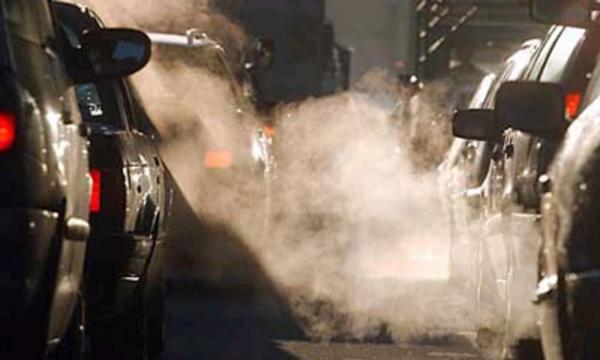 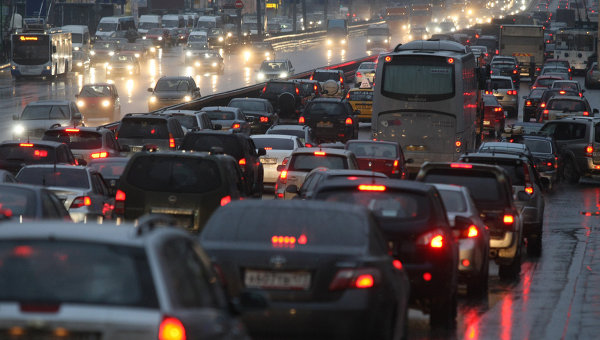 3.Автотранспорт
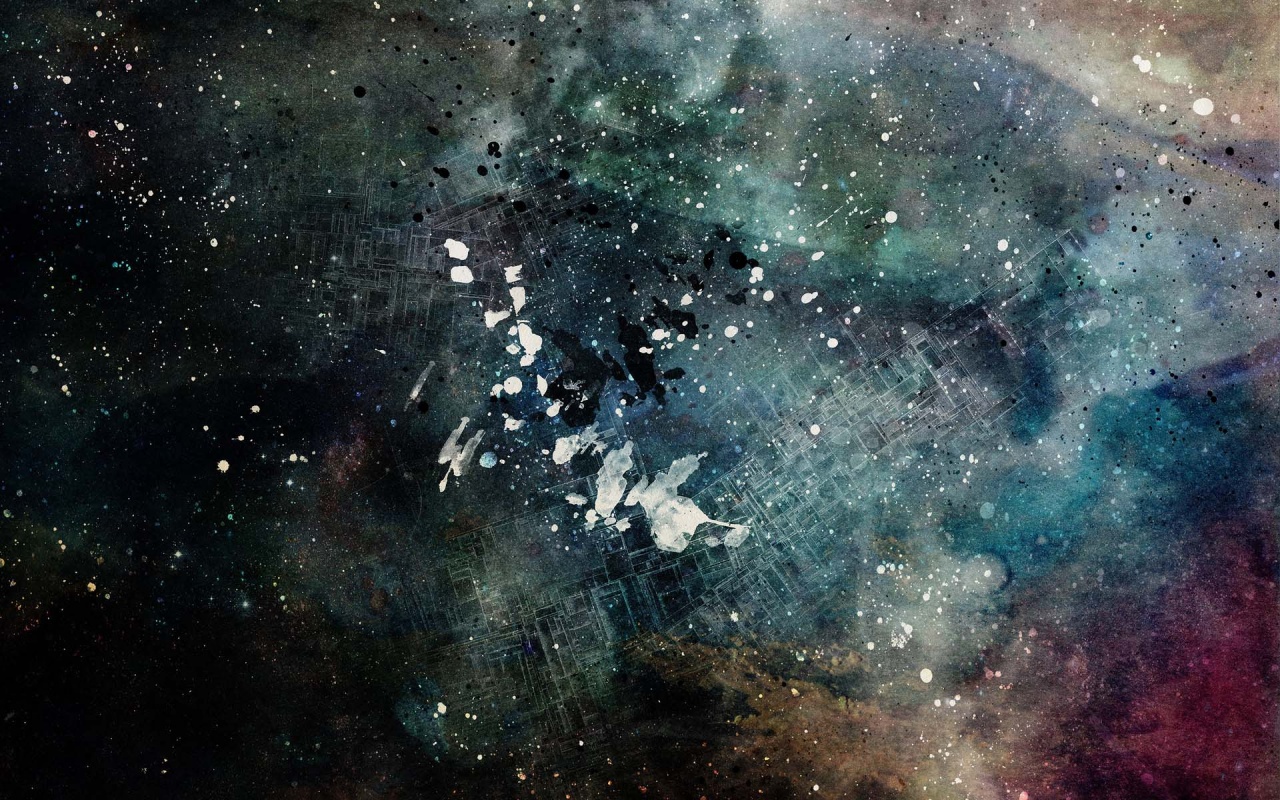 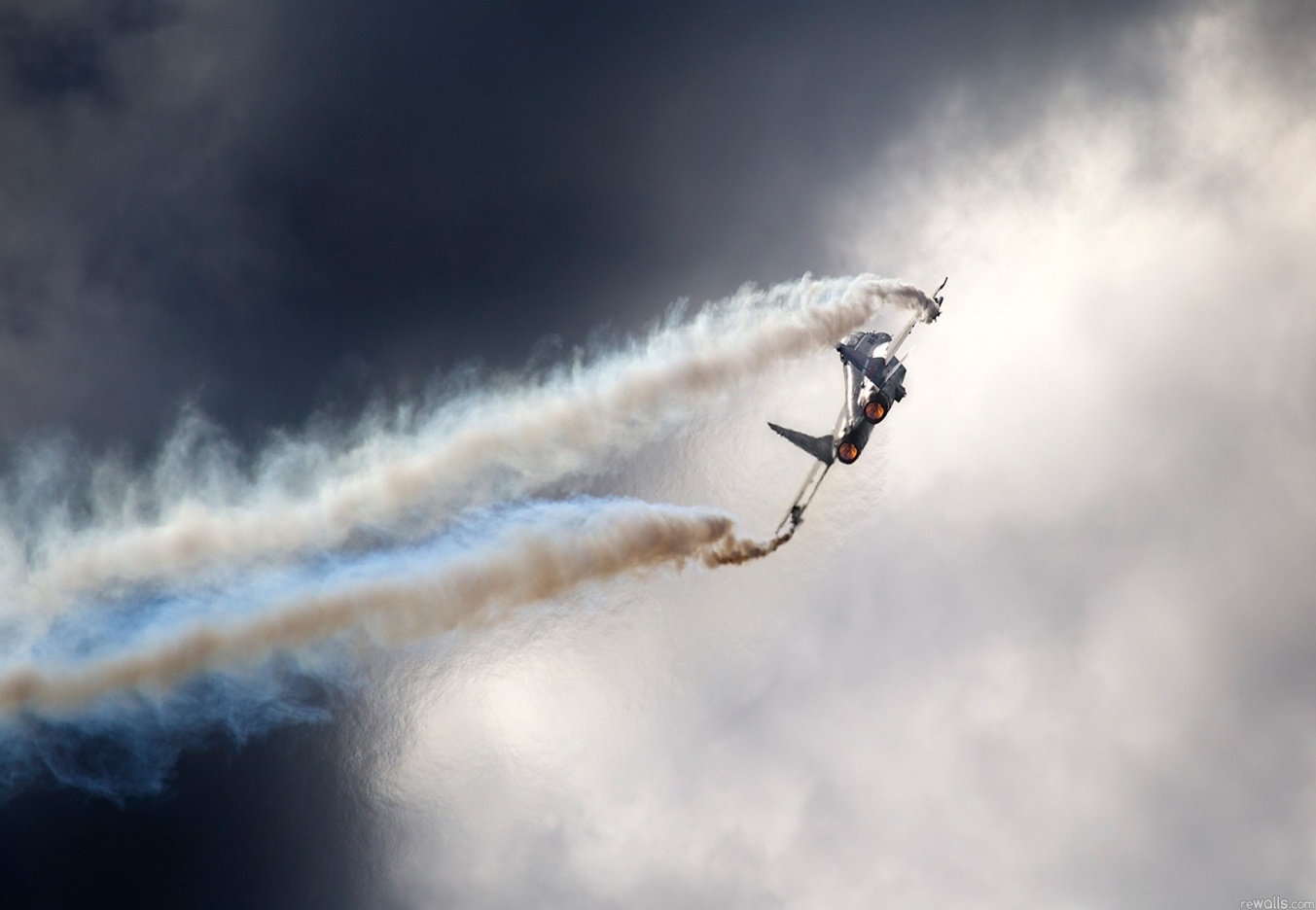 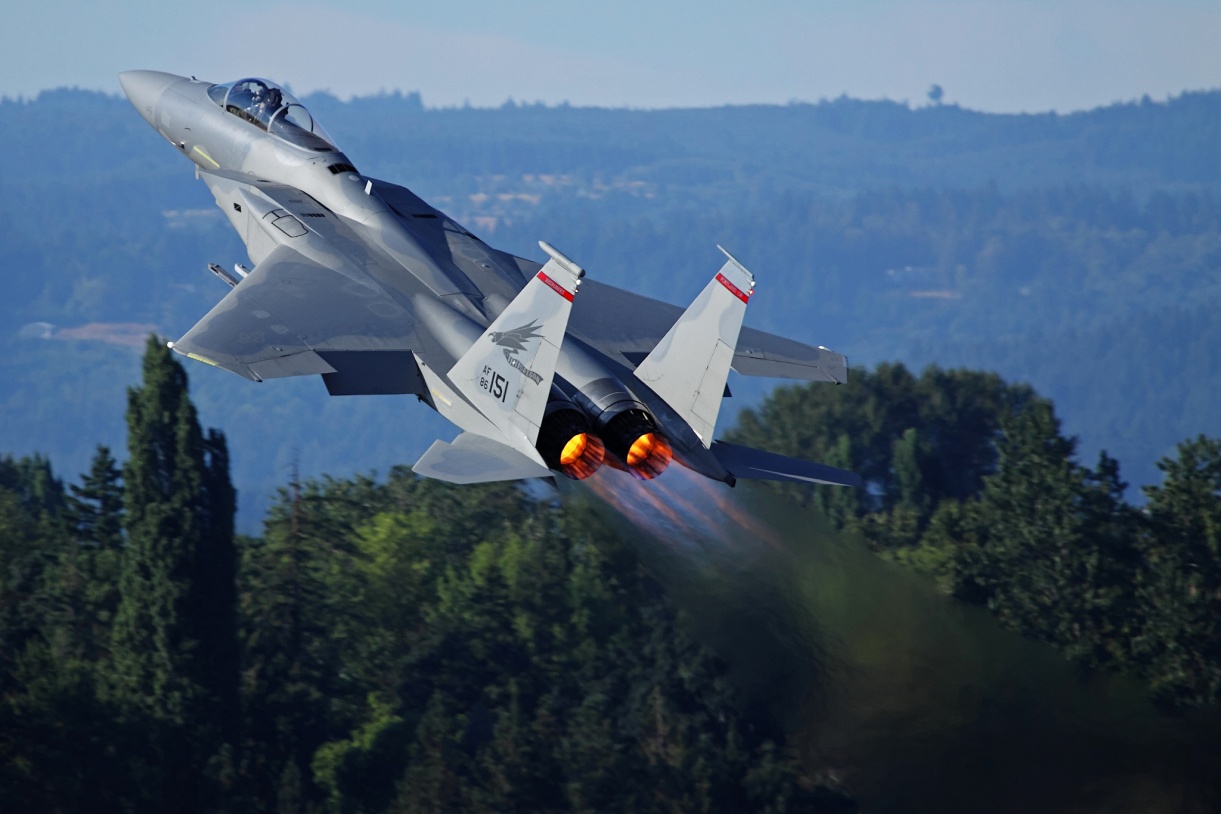 4.Авіатранспорт
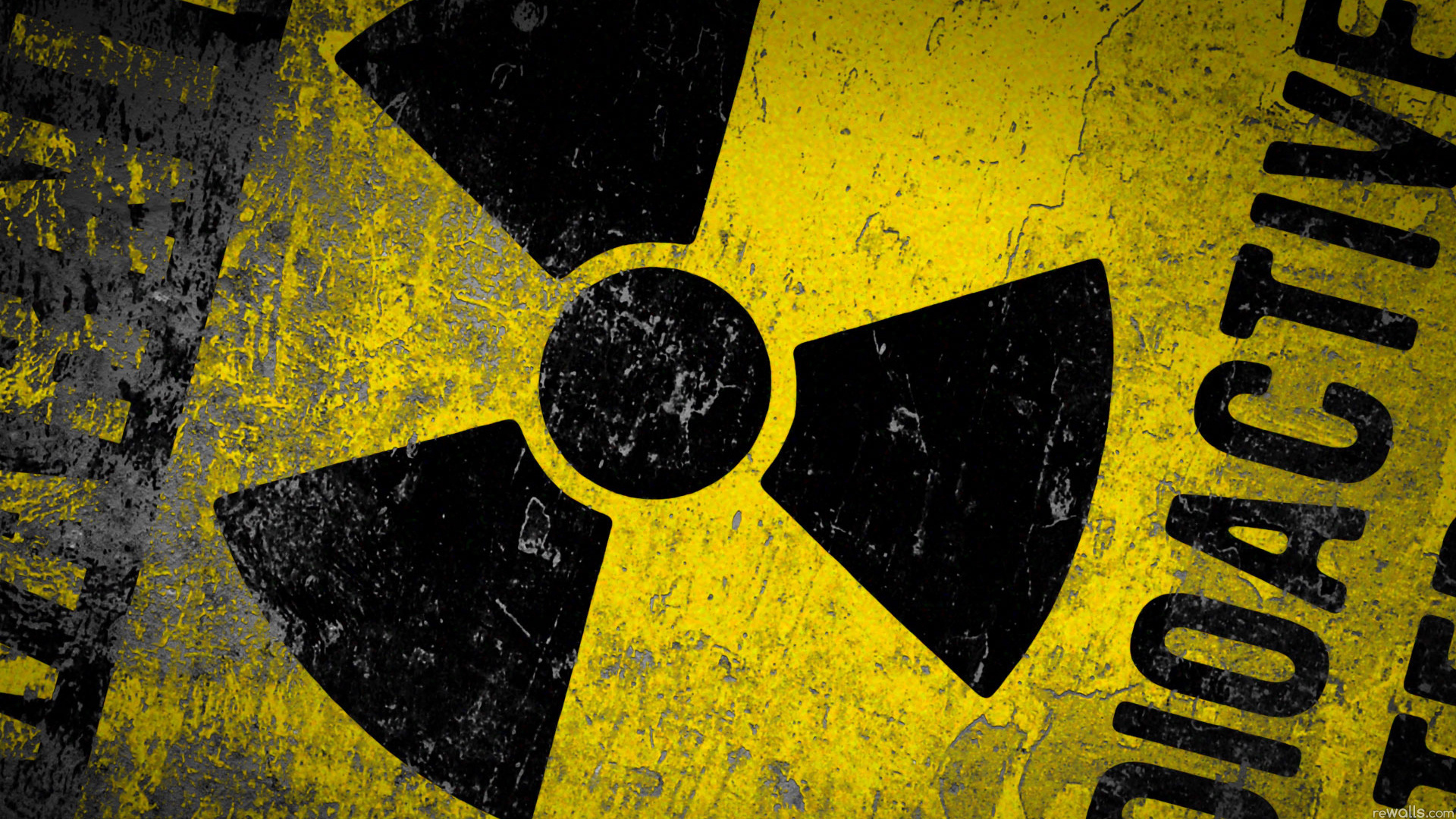 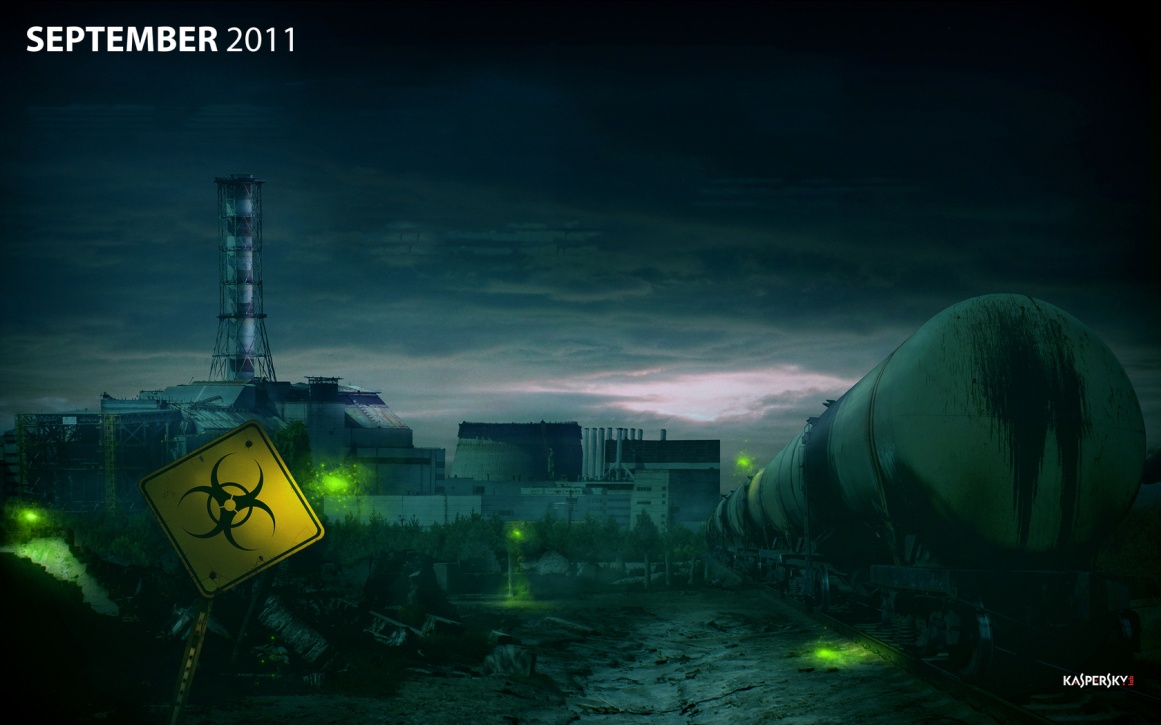 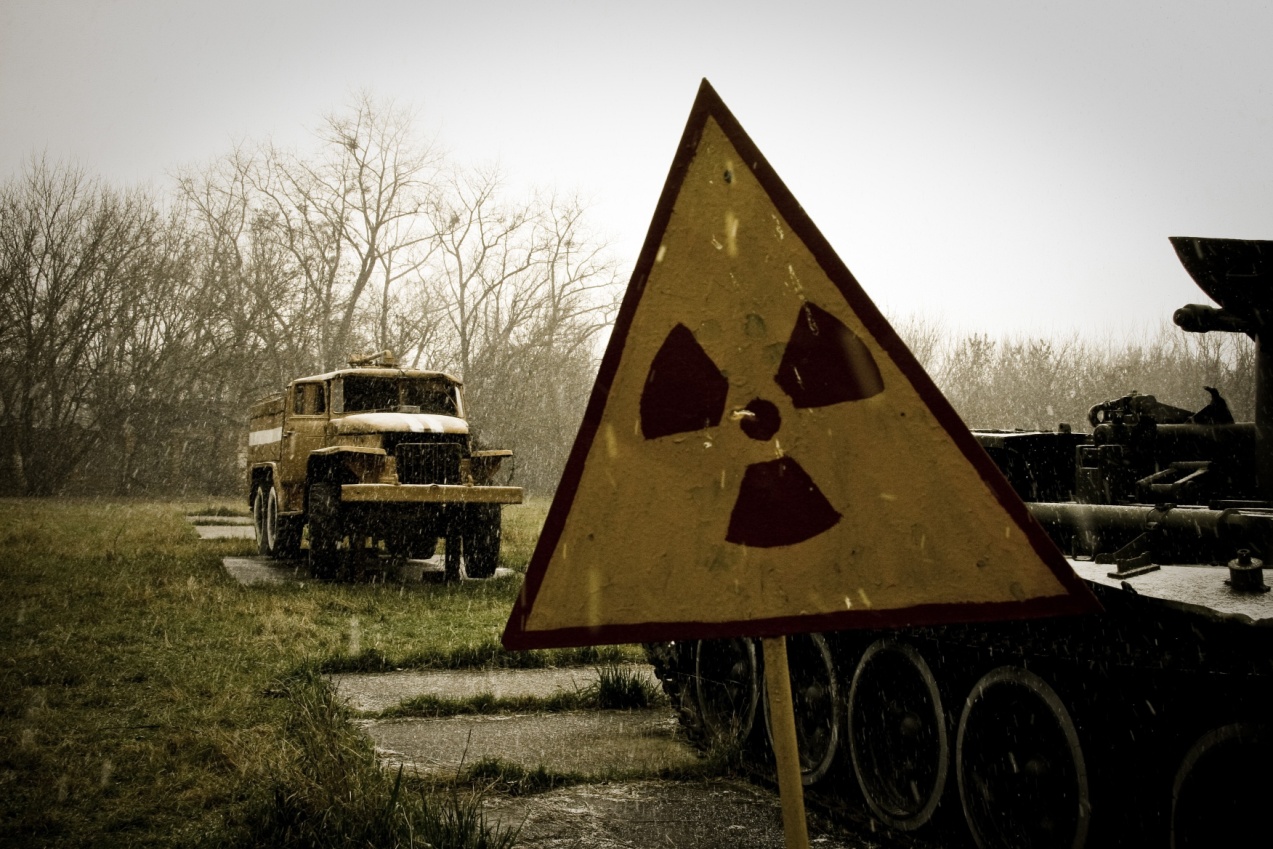 5.Радіація
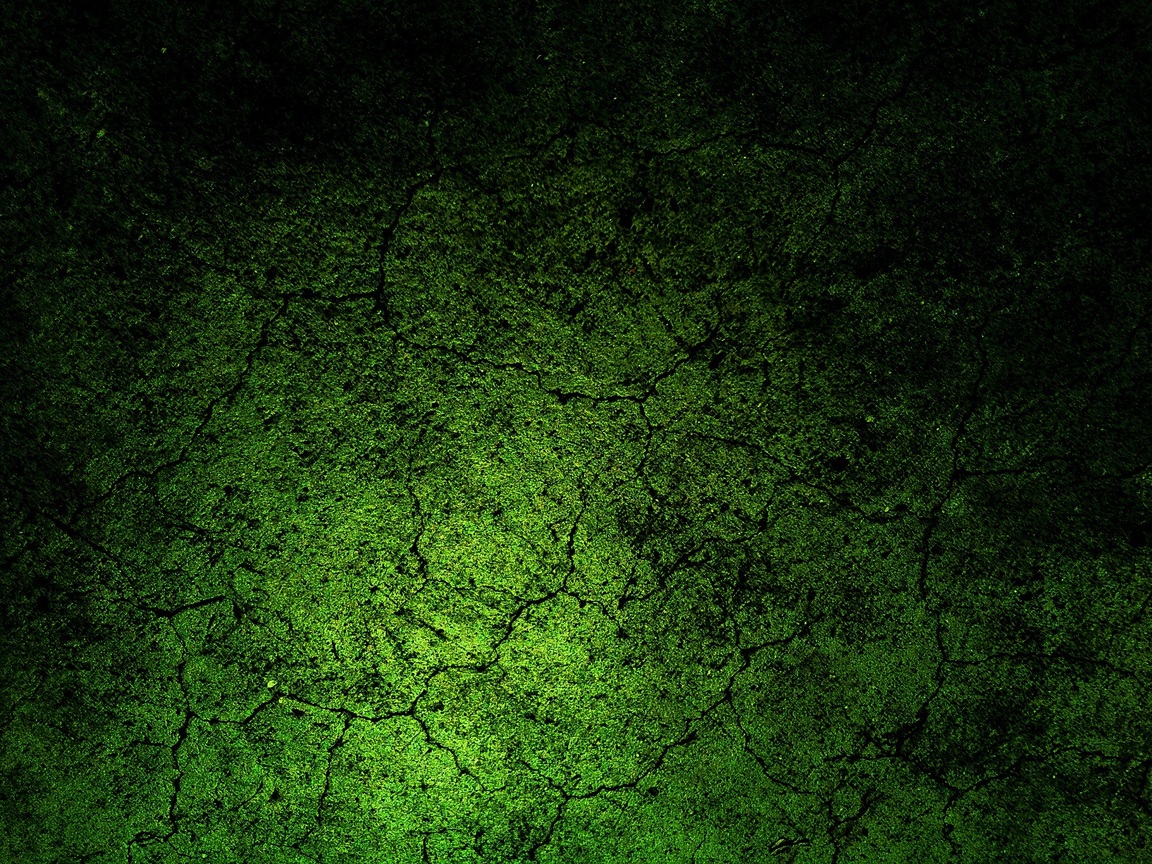 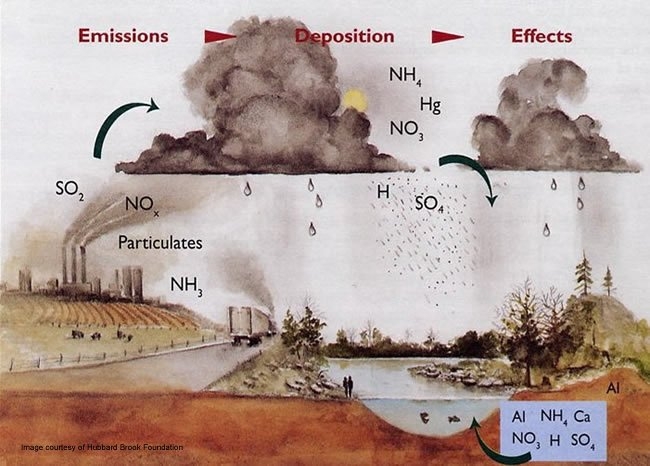 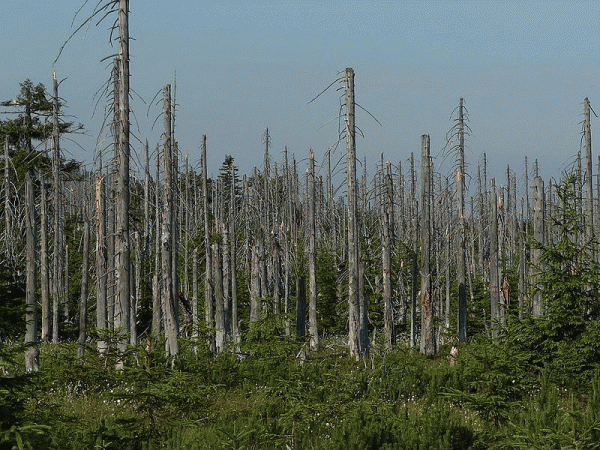 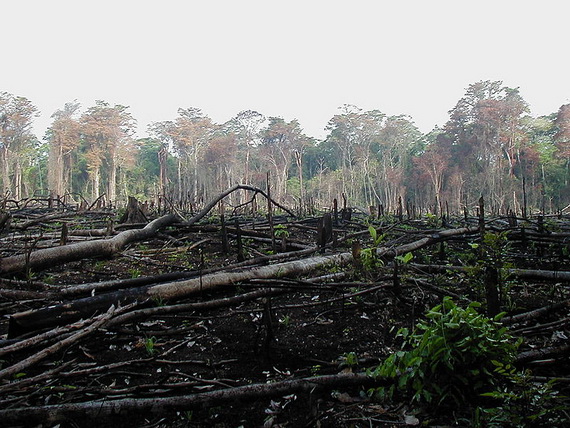 6.Кислотні дощі